WATER CYCLE REVIEW
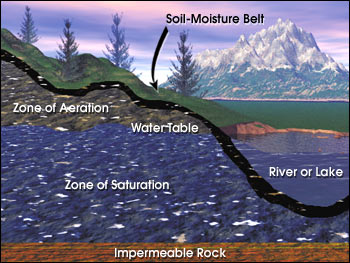 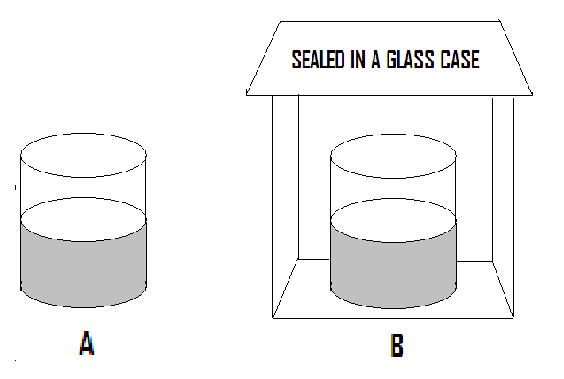 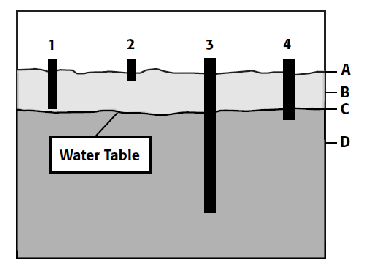 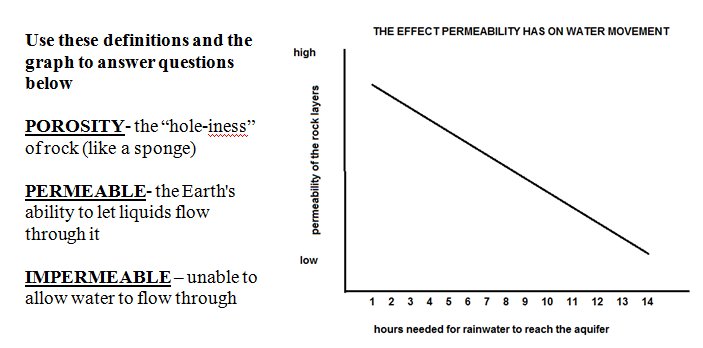 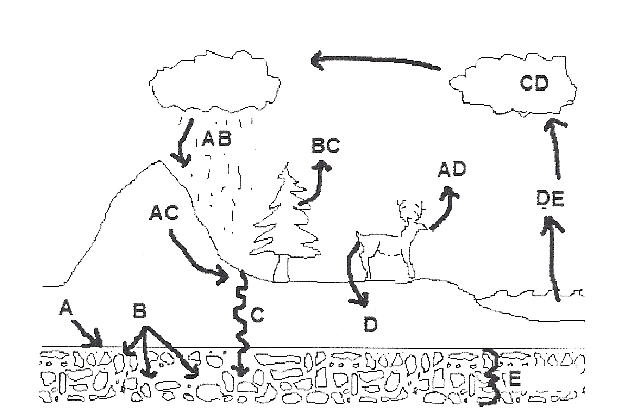 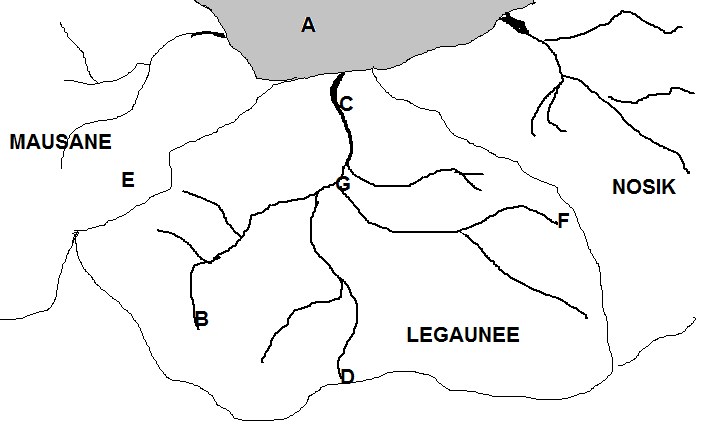